IATI TAG 2018
The challenges of IATI publishing by a small NGO implementing through partner organisations
By Maj Forum, Caritas Denmark
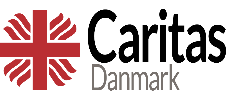 Based on the Caritas Denmark experience, I wish to sheet light on the key challenges of IATI publishing that are likely to be experienced by an NGO that is relatively small in size and who implements through partner organisations.
The takeaways from this session will therefore be on recommendations as to how these challenges can be overcome if we are to meet the IATI agenda.
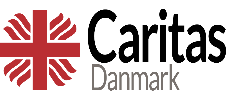 RESOURCES AND COMPLEXITY BEYOND EXISTING CAPACITIES
The resources in a small NGO rarely allows for a department or even a full time staff to take lead on the journey towards IATI publishing. 
There might not be any staff who is particularly qualified for the task.
I had this responsibility added on top of my other tasks, and my qualifications were not the best suited for the job.
From this point of departure, it is difficult to get started. Even to find out where to begin is time consuming. 
Designing the structure was a guessing game the first time we did it. 
At the same time, there is the recognition that for a long time we will not have much benefit from doing this, and our data might not be used by anyone.
RECOMMENDATIONS
We had Cordaid visiting and giving us a comprehensive introduction: Learning from others can be recommended.
It is crucial that we all do what we can to ease each others burden.
Lets all bother to share the knowledge that we have invested in. IATI should be seen as a common cause for the initiative to take off.
Peers are crucial when you are new to the game. Establish a local learning group so that you have someone to discuss the complexities with and with whom you can share the frustrations and the successes.
MOVING BEYOND MANUAL AIDSTREAM USAGE
Great appreciation towards the people who developed Aidstream for publishers like me who have no particular computer skills. It is however a lot of manual labour. In 2018 we have about 50 activities.
There is a challenge for those organisations who are big enough to have that many activities but too small to afford an IT department or a consultant setting up an automatic system extracting data from your accounts directly into the IATI registry or through an excel file that is uploaded in Aidstream.
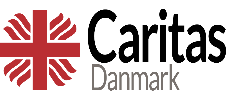 RECOMMENDATIONS
There is need for a ‘one size fits all’ standard excel format or software where small organisations like Caritas Denmark with our common accounting software would be able to choose among a few structures that would more or less fit reporting needs of the individual organisations. This would force us to align our activity structures, but would that not merely contribute to higher transparency?
Alternatively, it could be a useful addition to Aidstream if one could copy activities and transactions and then merely change amounts and date, but not having to retype the whole thing.
THE IMPLEMENTING PARTNERS ARE THE MISSING LINK
If we do not add this last link in the chain, much of the point with the aid transparency initiative is lost. And then the resources put into this are in my opinion not justifiable. 
So that means that we have to prioritize getting all the implementing partners on board.
In some cases, this would mean investing in capacity building that is giving way from something seemingly more important, or at least more urgent, considering that these are humanitarian funds.
In other cases, it is not very likely that the partner even with comprehensive capacity building will become able to publish with a reasonable quality. 
Our implementing partners differ much in capacities. Some are struggling even to fill their logbooks. But they have a presence and a local anchor that make them very valuable because they reach those that others do not.
TRANSPARENCY VS. LOCALISATION
To Caritas Denmark, IATI was initially an instrument for documenting the honouring of our Charter4Change commitments, meaning a tool to strengthen localisation.
If we are we now to abandon the small, local implementing partners, because they are not IATI compatible, we are achieving the opposite of what was intended.

Please share your opinion on this dilemma!
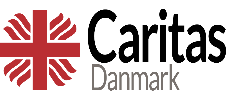 WAY FORWARD ?
A short-term goal for us is supporting the partners to register so that they at least have a IATI Identifier and thereby improving the quality of our data and at least indicating where the next link in the chain is to be found. 
On a longer term basis we are trying to identify cost-efficient and sustainable methods for building the capacity of our partners to publish.
Next year we are planning to do a small pilot in Uganda to test methodologies. We expect to enable small private sector service providers to offer IATI Advisory Services to local NGOs with a capacity gap and hope to establish a IATI network in Uganda.
NEEDS ASSESSMENT
As part of the planning process in this respect, we have just initiated a needs assessment that will be completed before end of the year, involving Ugandan partners of Caritas Denmark, Cordaid, CAFOD and possibly Caritas Belgium. 
The Overall objective of the study is:
	To assess the need among Ugandan Civil Society Organisations 	for IATI advisory services.
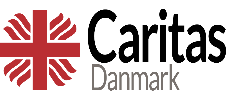 NEEDS ASSESSMENT - Immediate objectives:
To identify the motivation and expectations of selected CSOs towards publishing data through IATI.
To describe potential gaps in the inhouse capacity of selected CSOs for publishing data through IATI and consider the specific requirements raised for relevant approaches for IATI advisory services.
To establish the concerns related to transparency in a context where space for civil society is shrinking and recommend solutions for concern free (though still meaning full) IATI publishing. 
To list all ongoing efforts towards local IATI capacity development in Uganda.
COLLABORATION AND SHARING OF LEARNING
Caritas Denmark will of course share the needs assessment as well as the pilot learning report in the IATI community.
We are very keen to find collaboration partners interested in testing ways of accompanying local NGOs to publish or stakeholders interested in being part of an Ugandan IATI network. 
Please do contact me if you are interested in taking part in this pilot.
Tomorrow there will be a session at PM 4.30 in the purple room on establishing a IATI network in Uganda.
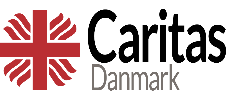 THANK YOU!
Maj Forum, Caritas Danmark
mfo@caritas.dk 
+4538180000
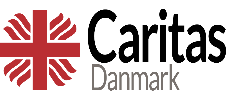